Дистанционные курсы по подготовке к экзаменам
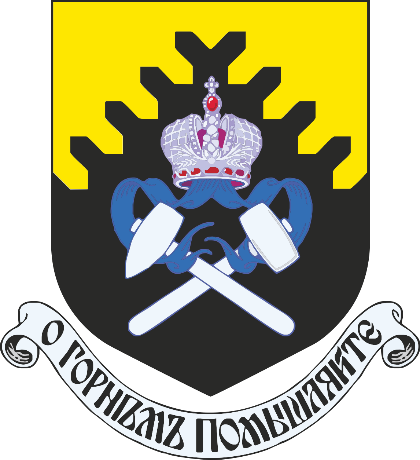 Дистанционные курсы по подготовке к экзаменам
ЕГЭ: математика, физика
ОГЭ: математика
Сроки проведения: с 10.04 по 30.05
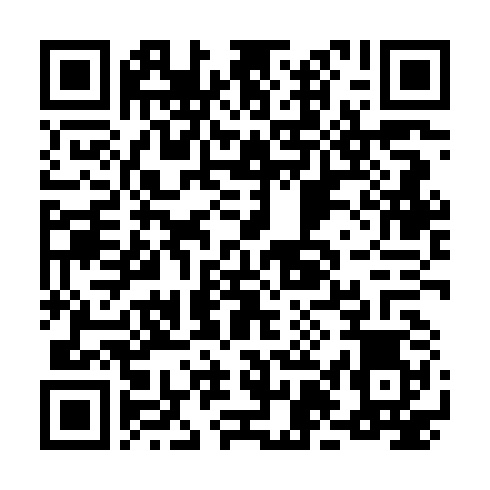 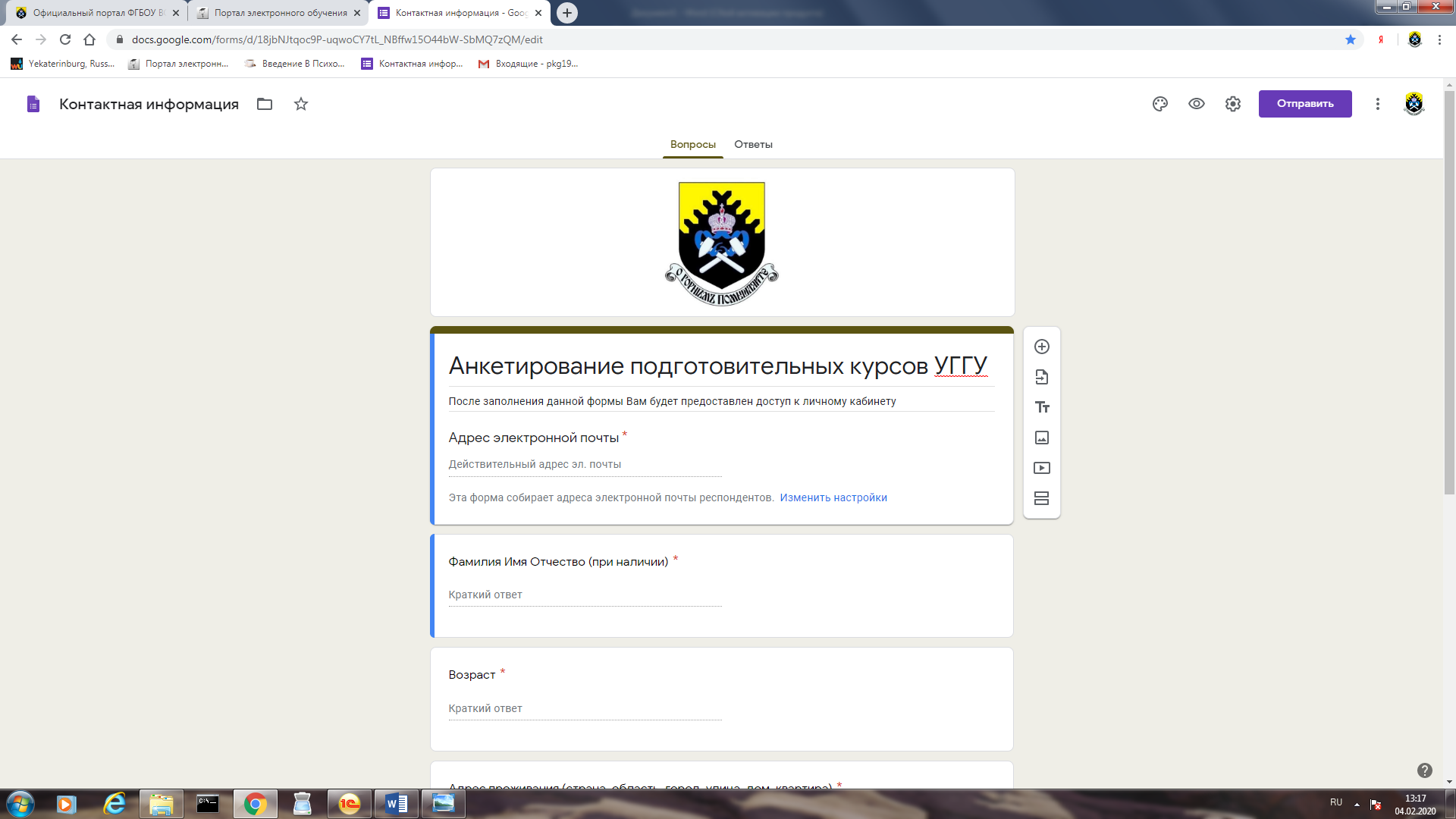 Отсканируйте qr-код
Заполните анкету
Ссылка на анкету:
https://docs.google.com/forms/d/e/1FAIpQLSdaqxDax3676SCW2CfMvS-ihXNMLccGV5qw8XIqOmk9W_ExnA/viewform?fbzx=-317586539781247987
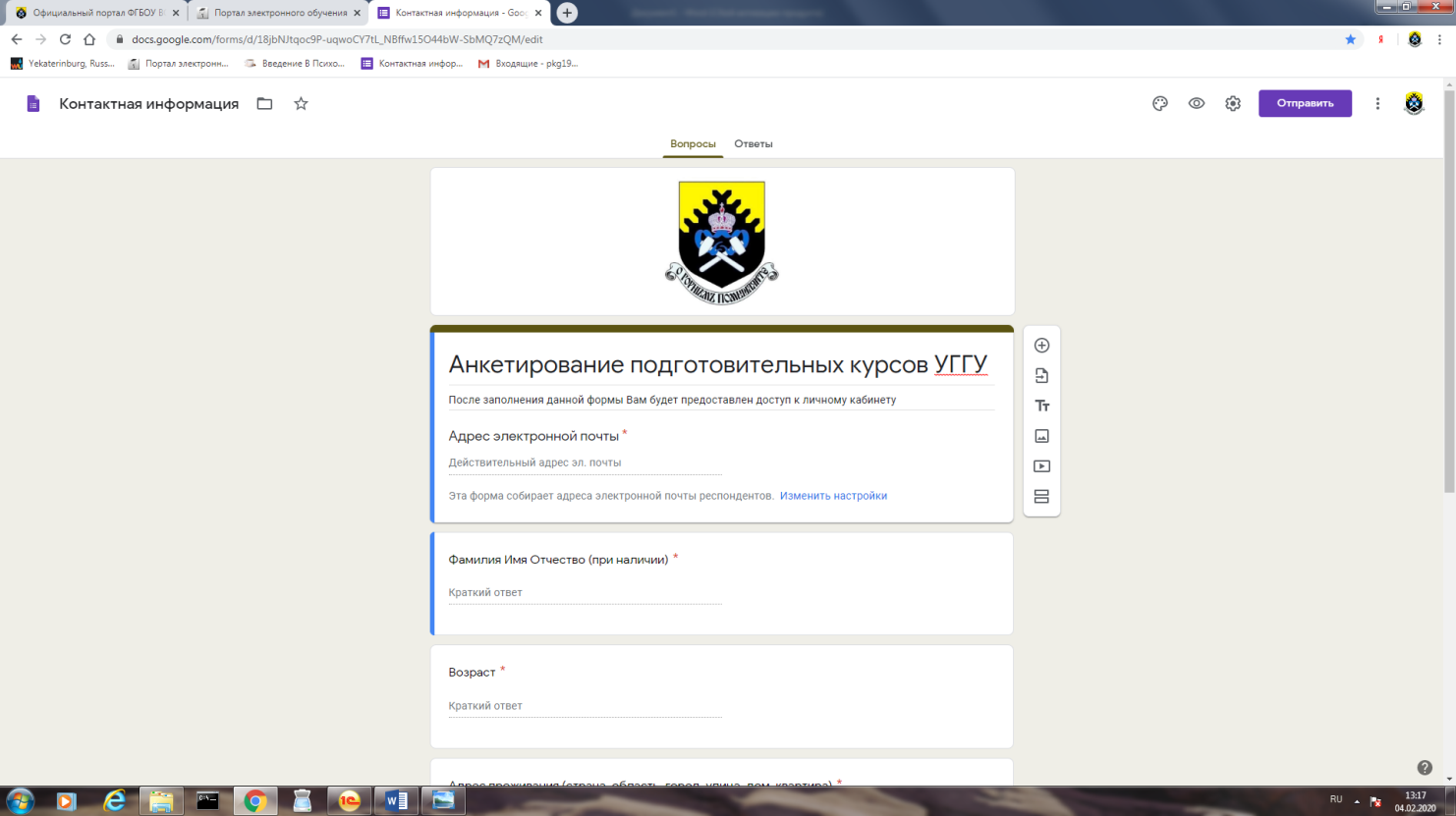 1.
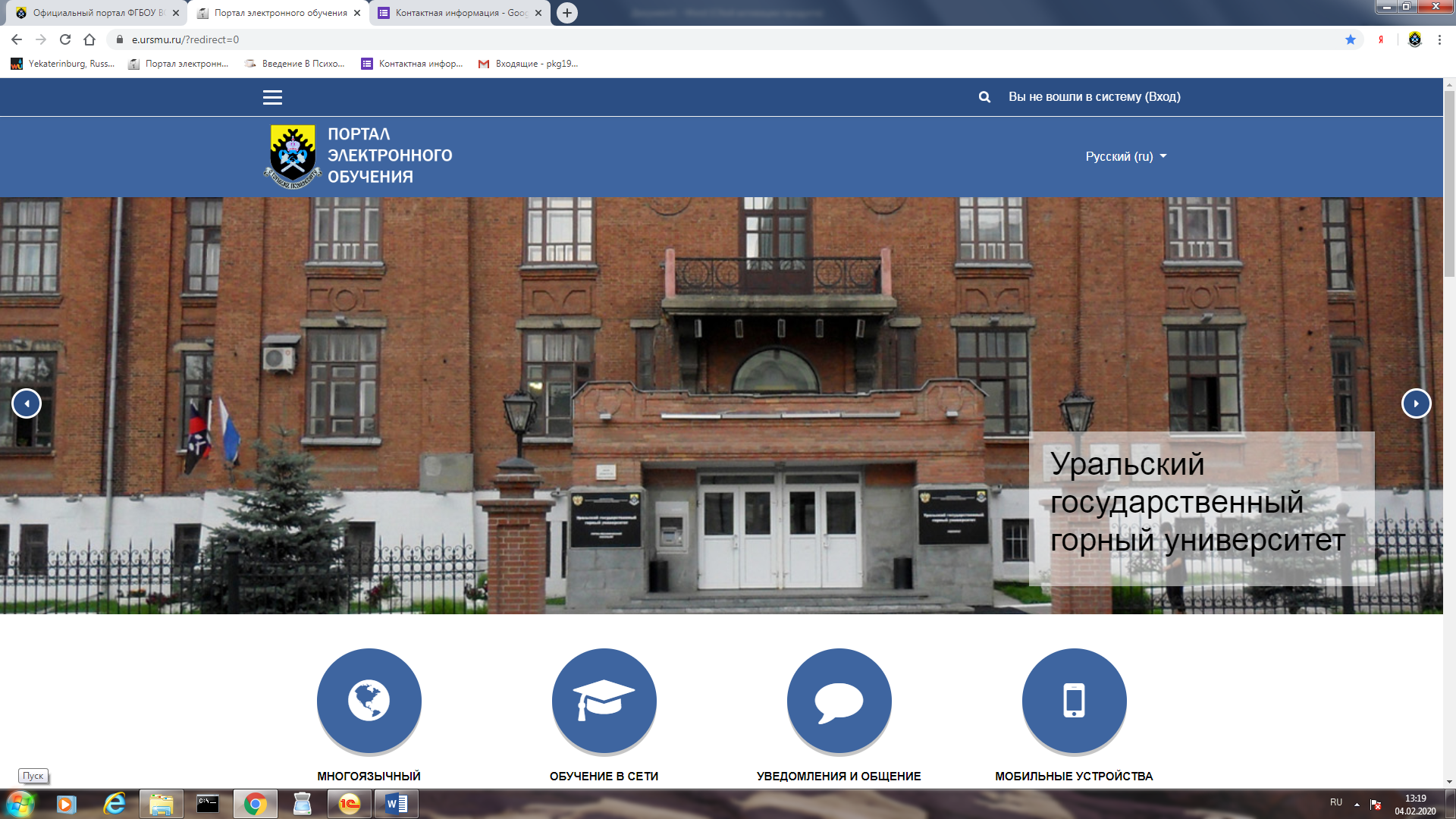 2.
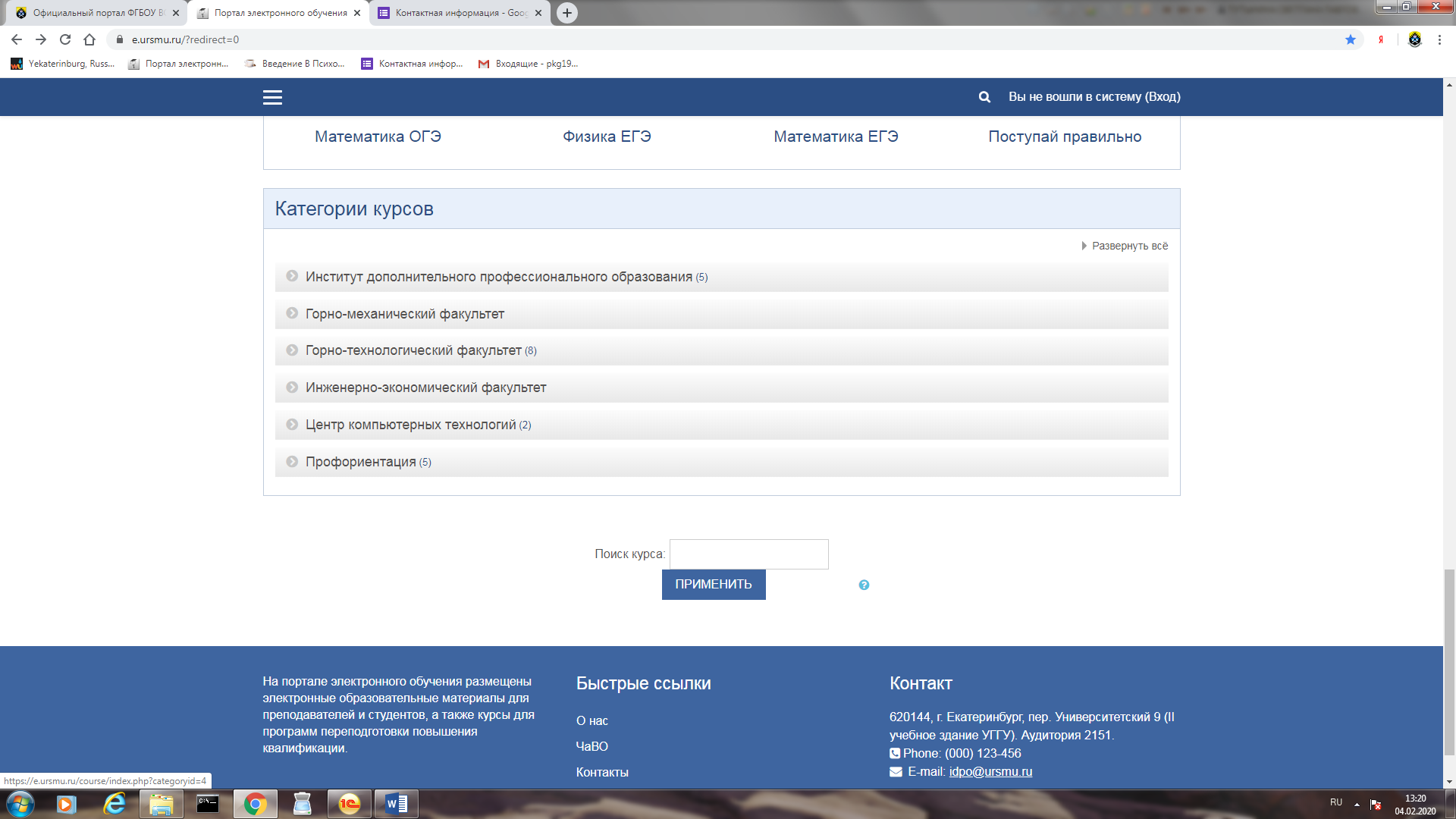 3.
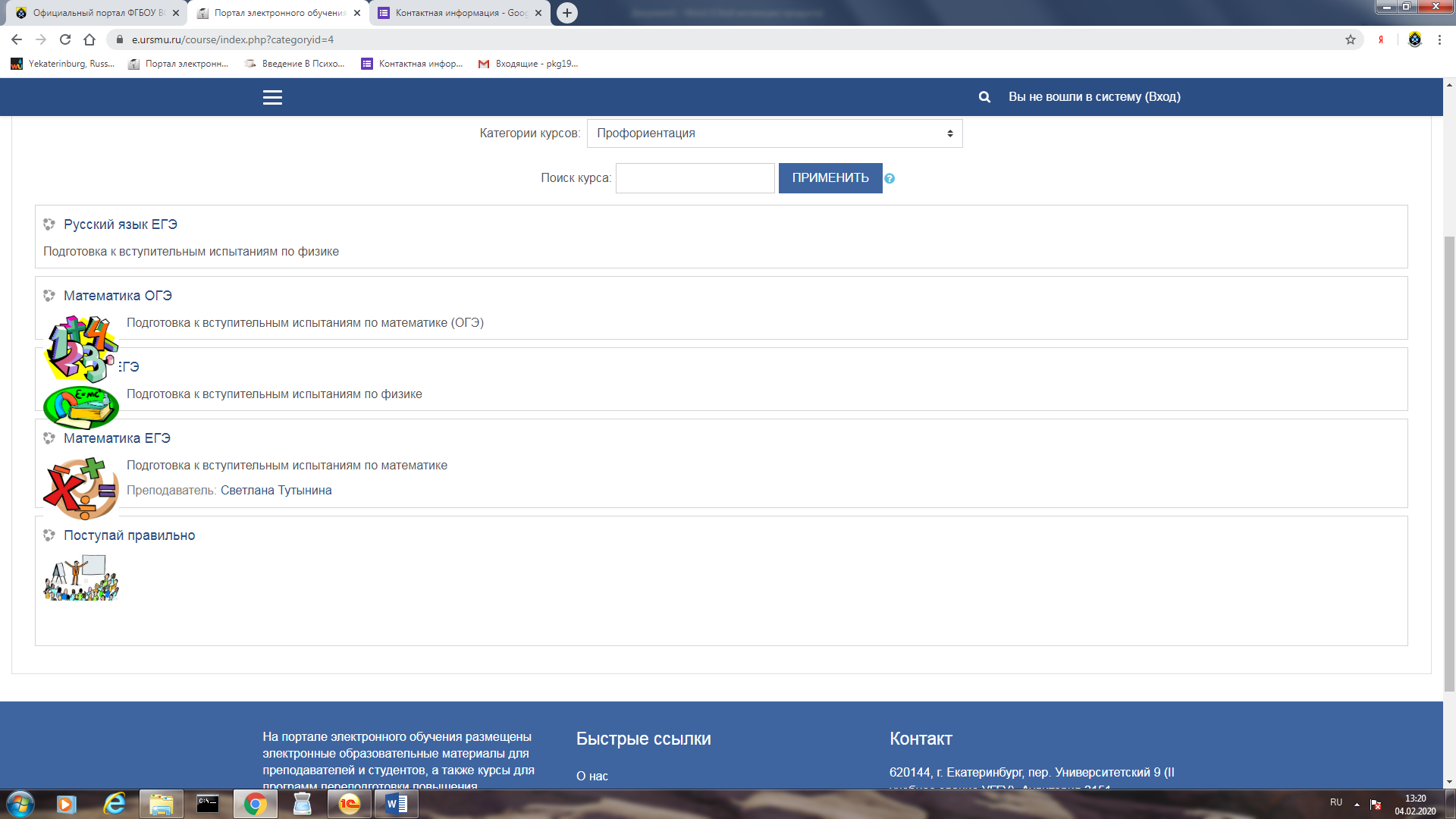 4.
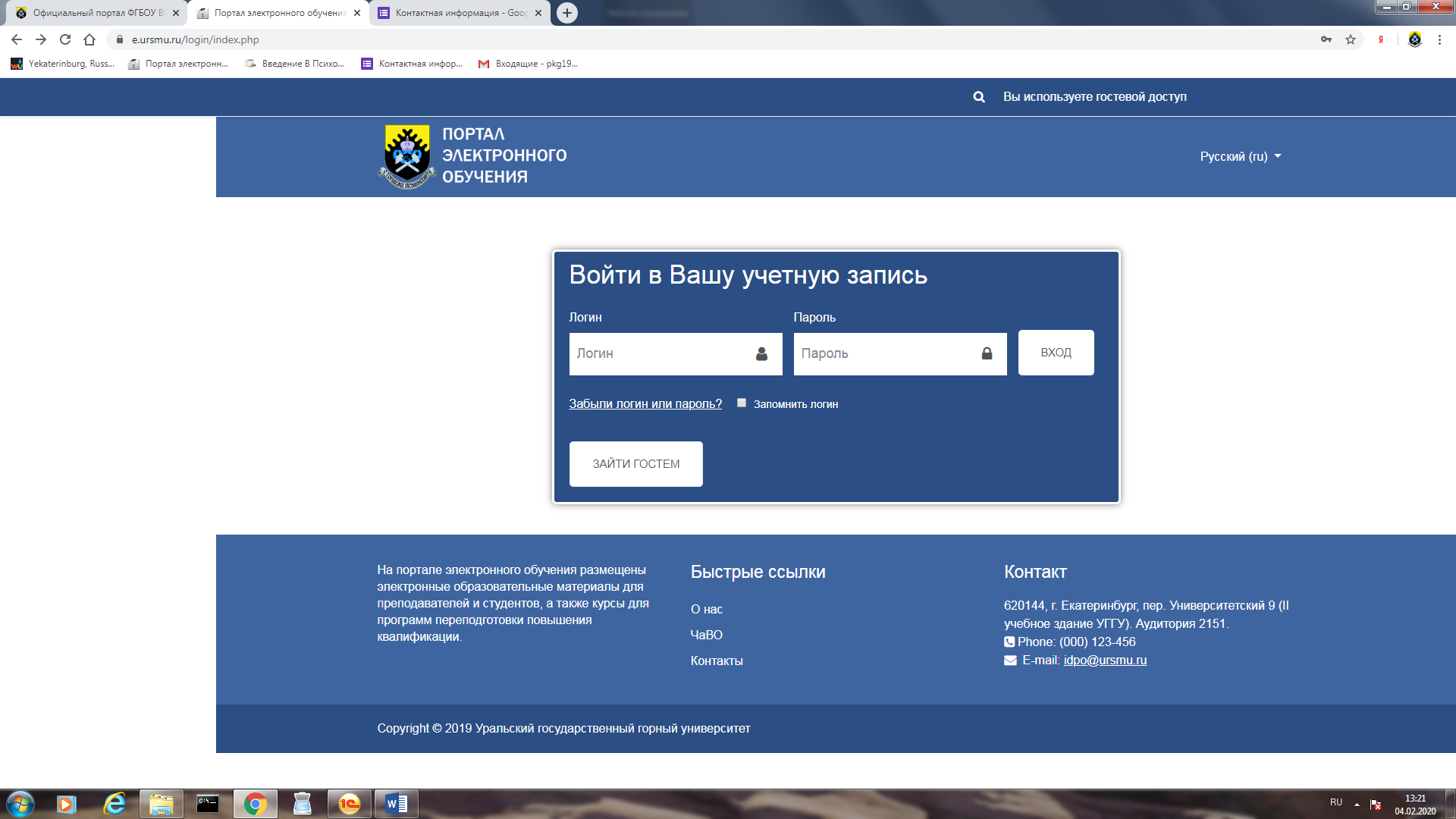 5.
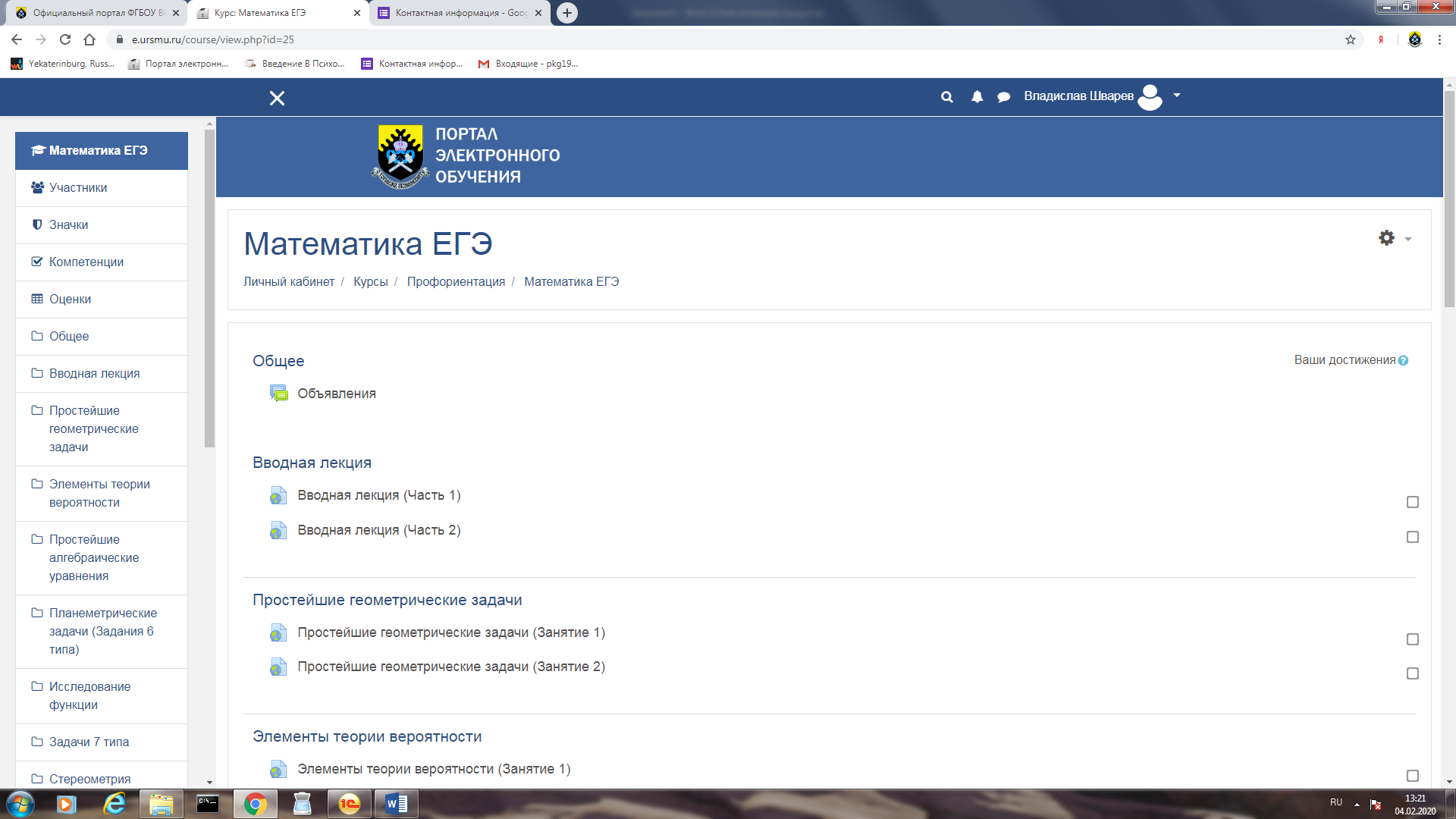 6.
Контакты
Приемная комиссия
pk@ursmu.ru
8 (343) 283-06-06

Начальник управления профориентации 
Шварев Владислав Сергеевич
+ 7 (961) 776-40-96
shvlse@mail.ru

Специалист по внеучебной и социальной работе
Цапков Евгений Вячеславович
+ 7 (982) 725-69-80